L'unione Europea(UE)
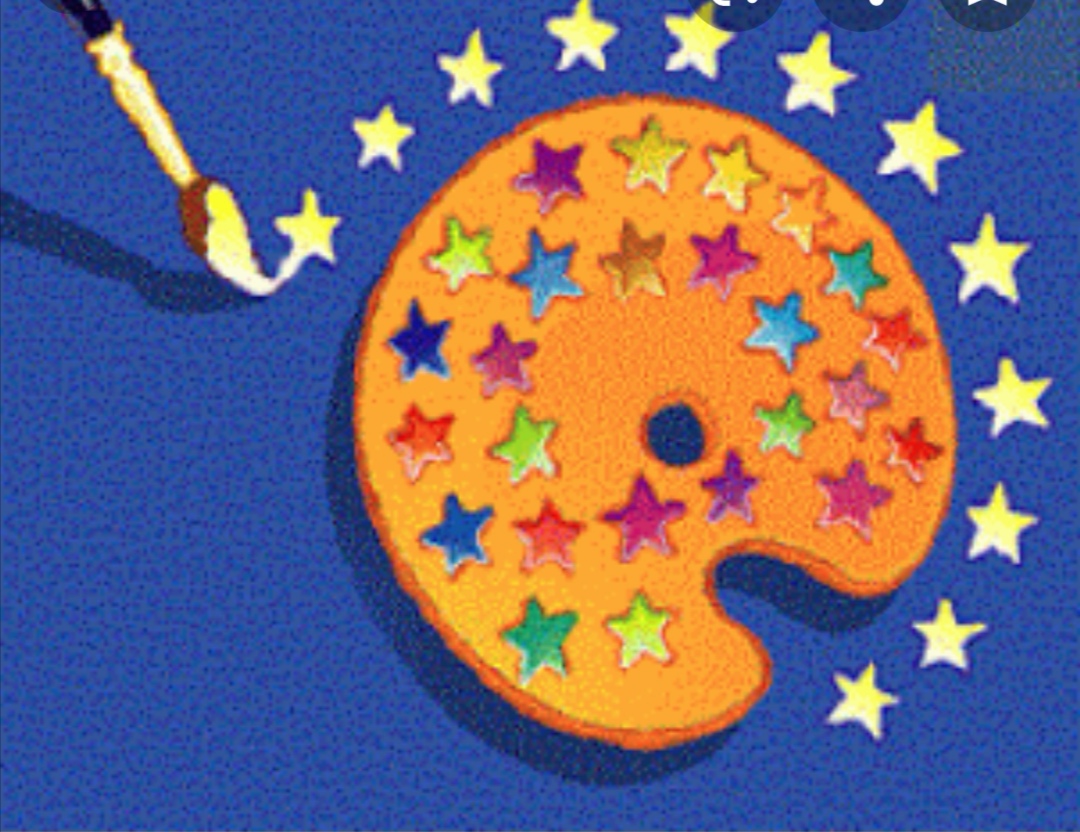 L'UNIONE EUROPEA
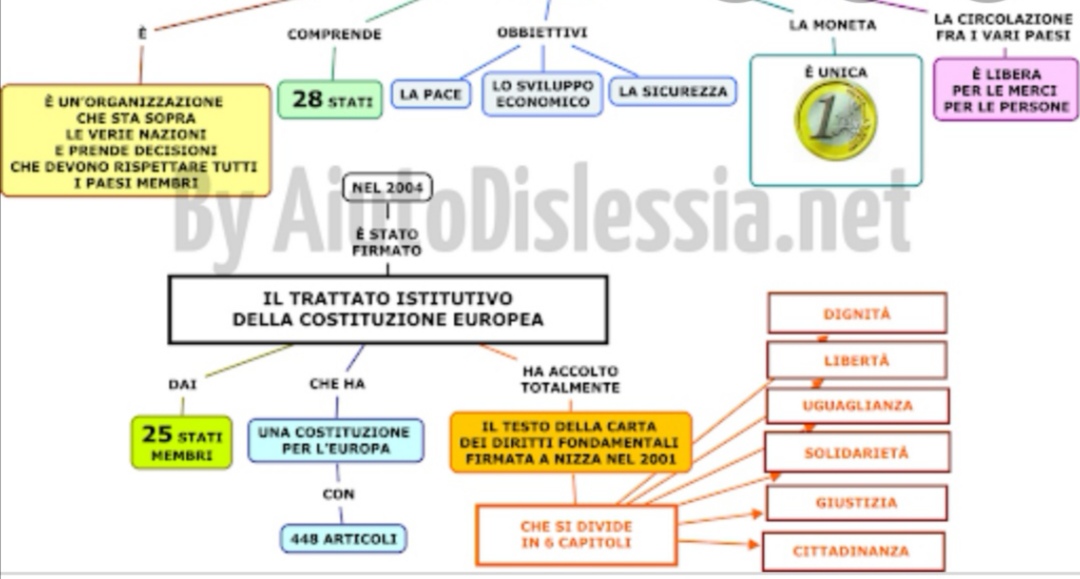 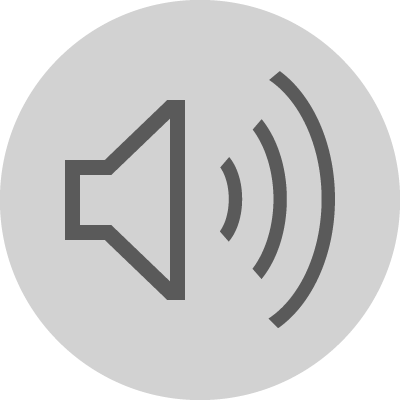 LE ISTITUZIONI EUROPEE
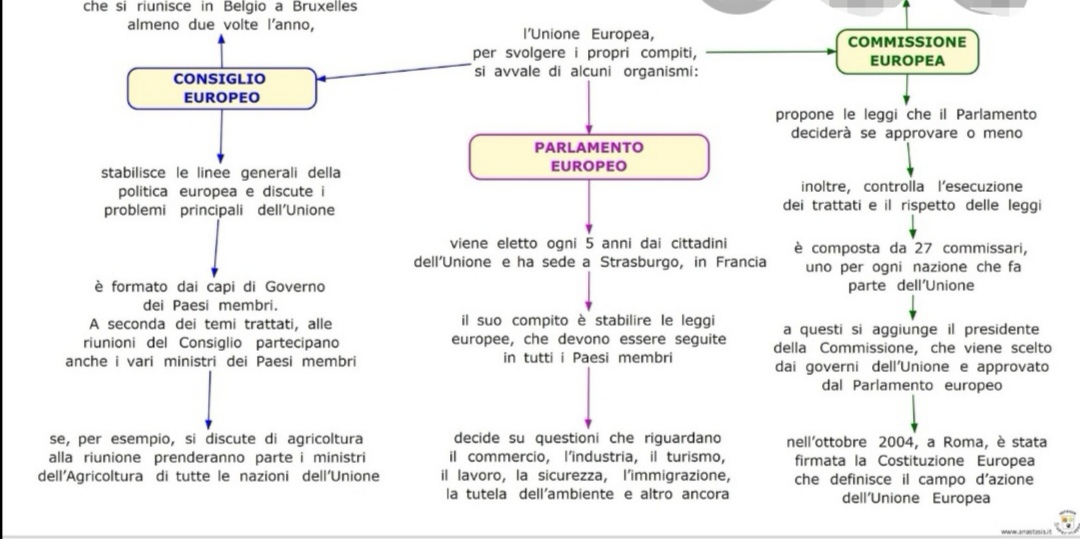 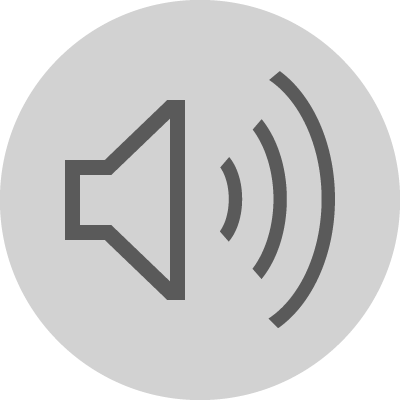 L'iTALIA
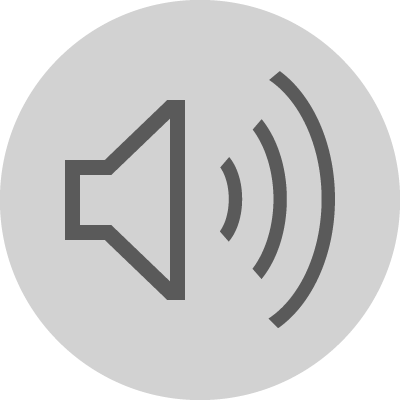 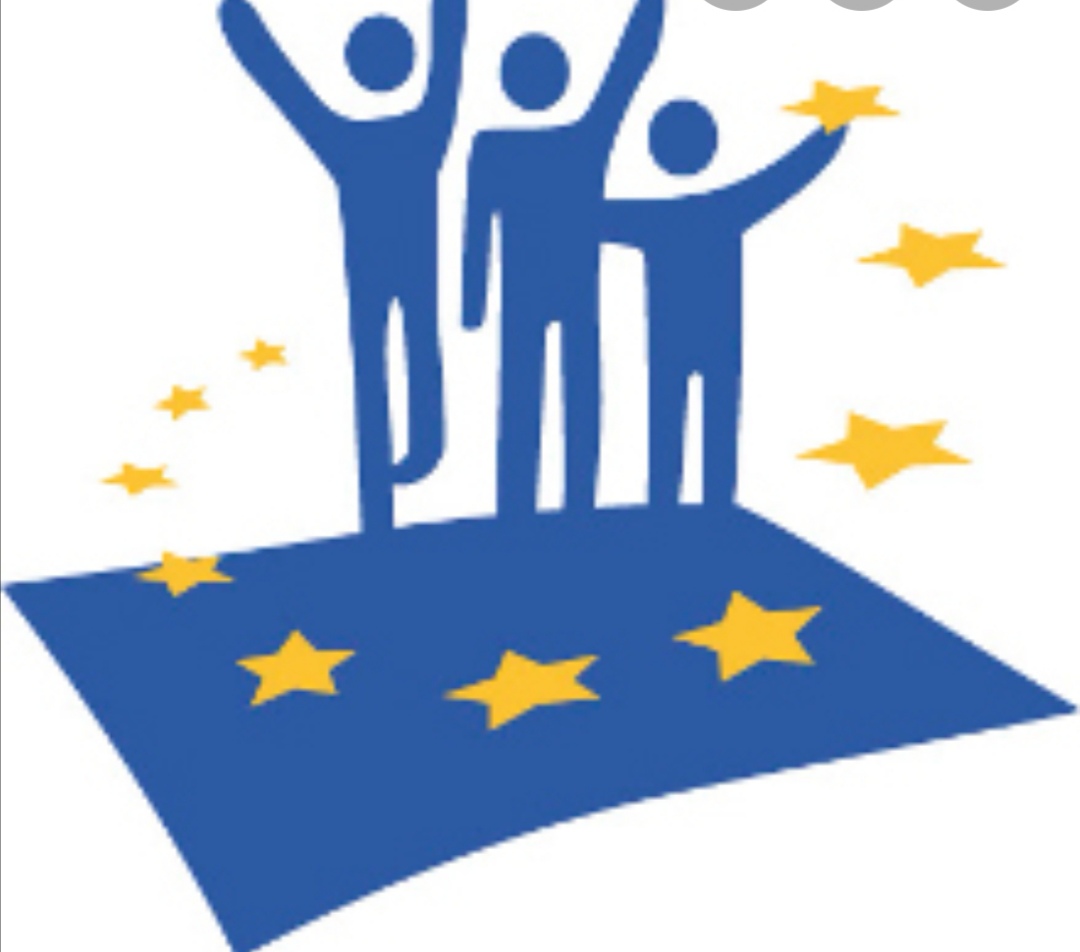 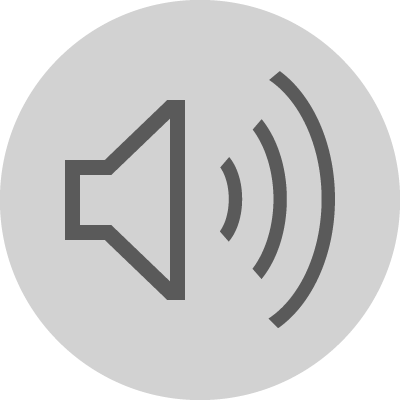